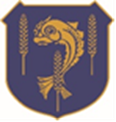 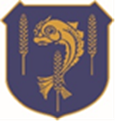 Take Away ‘Home Learning’
The Peri-ometer 4 task menu shows the level of challenge of each task ranging from extra mild to extra hot. All tasks should be completed during the term.
Term: 1
Year group: 11
Subject: BTEC DIT
Topic: Component 3
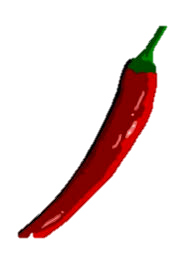 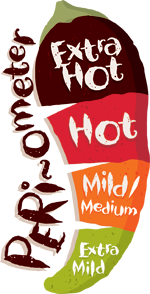 You can use know it all ninja videos and PPTs to help with content
Write your answers to questions in a different colour font and use examples where appropriate
Answer the Component 3 revision questions – focussing on Learning A and B
Practice the exam questions by watching the walk through videos for 2018 and 2020
Watch the videos on Component 3 – Learning Aim A- D covering all the content in google classroom.
Read the content and watch the videos relating to the topic
Log in to Know it All Ninja and complete the 4 quizzes on Forms of Notation
Log in to Know it All Ninja and complete the 4 quizzes on Legal and Ethical.